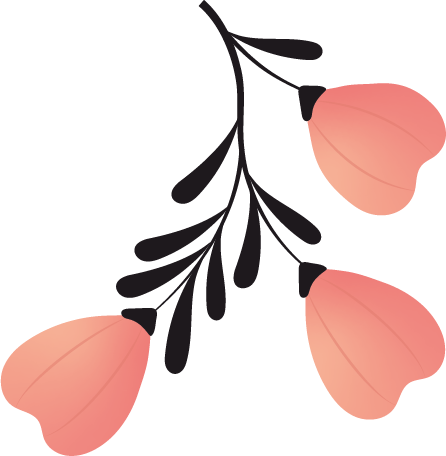 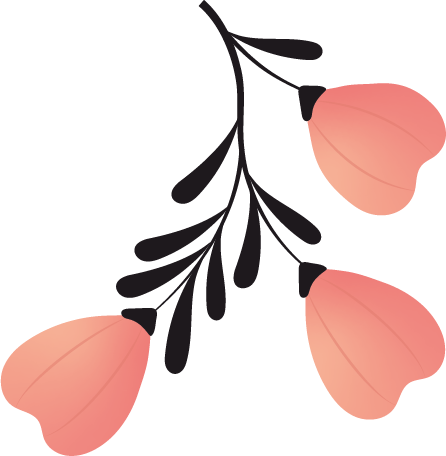 Certificate of Marriage
On the twenty-second day of October, two thousand and twenty-five,
 at Wehner Fields in Portsmouth, Virginia
Trinity Bayer
and
Lorenzo Pfannerstil
Took each other by the hand and joined their lives together before God, family, and friends, and declared themselves to be married unto one another, and vowed to love, honor, and support each other as husband and wife.
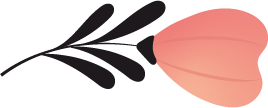 In confirmation and celebration of this commitment
 they set their hands below:
Bride
Maid of Honor
Groom
Best Man
Officiant
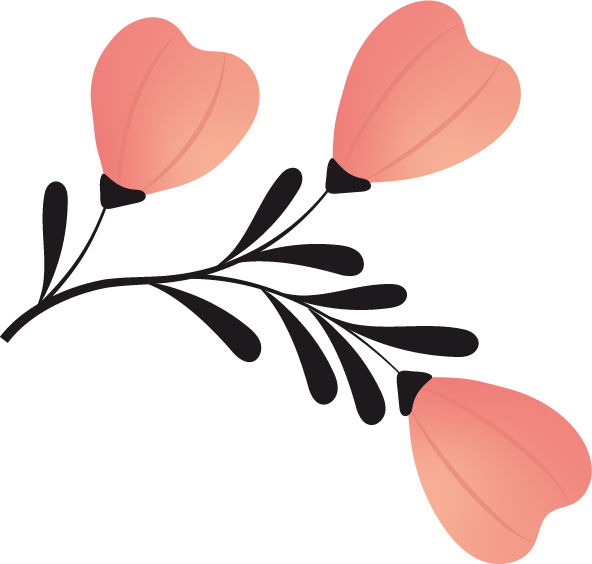 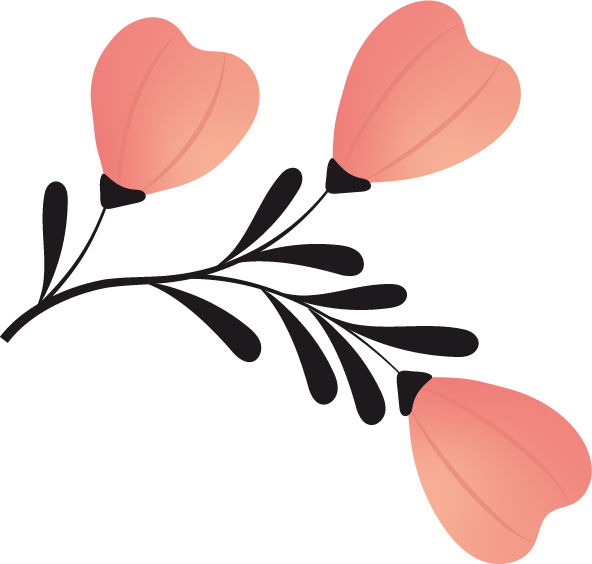